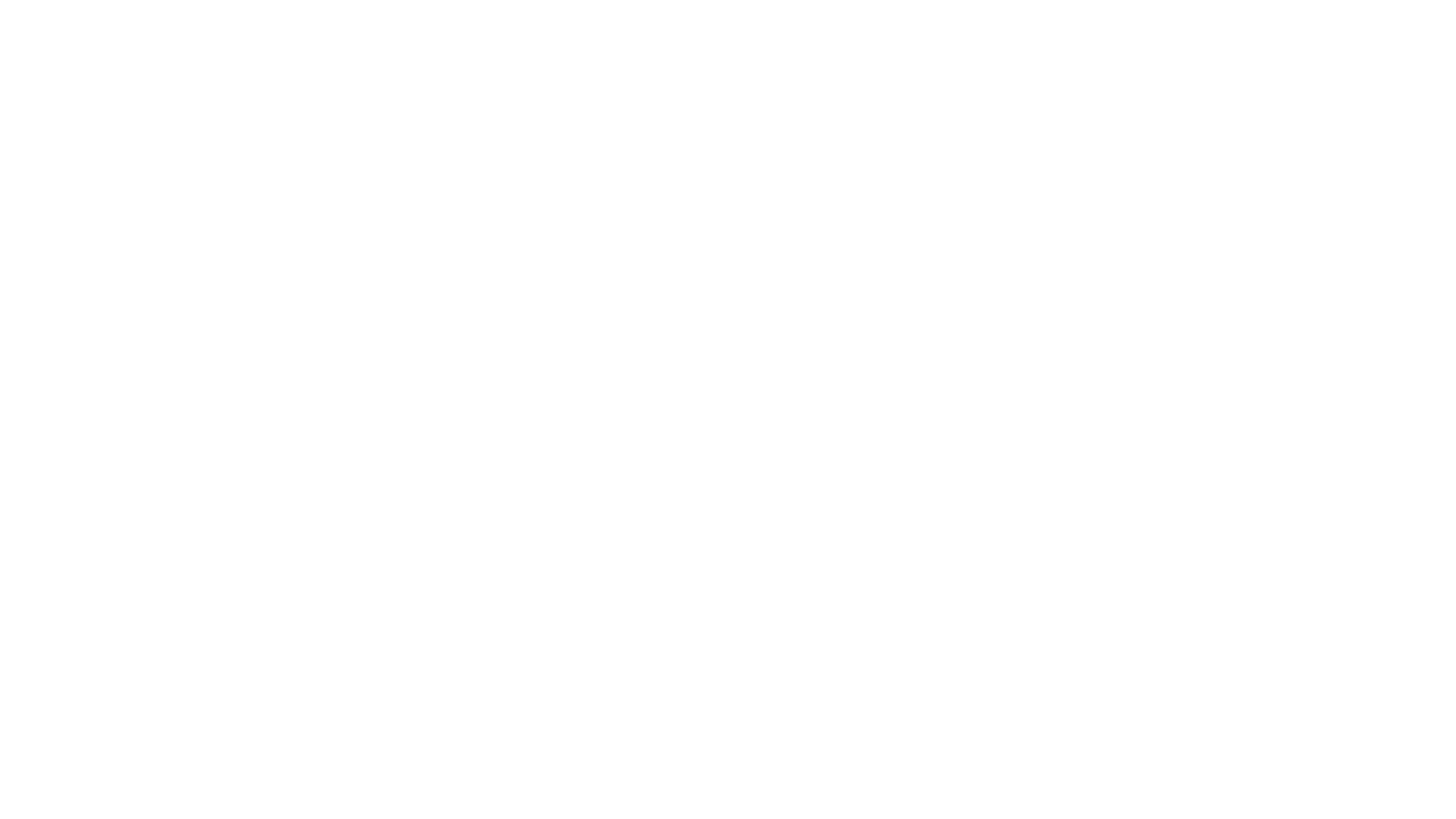 Definition of Success
What is Success?
Success is referred to being the “biggest achievement” one can attain in a mission, that final reward after putting 100% effort on a dream, the cherry on top of that big triple sundae. 
However the concept of success is subjective. Not everyone has the same goal in mind so therefore not everyone’s idea of success will be the same. To some success would be having alot of money, owning a huge mansion, having the fastest car and the list goes on. 
Our group defined success as being able to graduate from college and getting a job that allows you to be financially stable
Introduction: Markers and Predictors of Success
As a group we set out to see what correlation there was between a person’s income and their graduating GPA along with seeing if there was any correlation between the type of degree you graduate with and your position at the workplace. Before we conducted our experiment, we needed to have set marker and predictors for success. 
Our experiment consisted of two markers and predictors that helped us make our hypothesis.
Markers: 
Qualitative: Having reached a senior level position within their chosen career field (e.g. supervisory/managerial position up to CEO position or an owner of their company)
Quantitative: Having a salary with a minimum of at least $60k per year without cutting taxes.
Predictors:
Qualitative: College diploma specifically focusing on whether having an associate’s or bachelor’s, master’s degree or above 

Quantitative: Final GPA after graduation of 3.0 and above
Hypotheses
Hypothesis 1: Graduating from college with a GPA of 3.0 or above will most likely result to the person earning more than $60,000 annually.

Quantitative predictor to be used: Final College GPA
Quantitative marker to be used: Average Annual Salary
Hypotheses
Hypothesis 2: The higher the level of completed college education (Bachelor’s, Masters or Doctoral), the more likely for the person to end up with a managerial or supervisory position in the workplace

Qualitative predictor to be used: Highest Educational Degree Completion
Qualitative marker to be used: Seniority position in the workplace
Measures
With these predictors and markers set, our main goal was to see what correlation was there between college GPA and income and level of college degree and seniority position. Again, we believed that there was going to be a strong positive correlation for both.
 Some of the other measures we took were:
·  	Age
·  	Our independent variables were college GPA and level of degree (Associates, Bachelors, Masters or Doctoral)
·  	Our dependent variables were annual income and position of workplace
·  	All the data were recorded on google’s submission form, which we later downloaded on to an excel file


We made sure that data we were trying to collect was simple and straightforward when it comes to just observing the different points.
Data Collection
We created a google survey form asking five simple questions:
What is your age?
What is your average annual salary range?
What is your highest educational degree completion?
What is your final college GPA range?
Are you in a senior level position at your workplace? 

The sample we wanted to focus on are working professionals from age range 30 - 50 years old since we believe this range would highlight most the markers we wanted to study (in terms of average annual salary and seniority position in the workplace)

We each asked family, friends and colleagues within the age range to answer the survey for us

All the responses were recorded on the google form and we extracted all the information thereafter to an excel file
Sample Description
We were able to get 48 responses from the surveys. We understood that some people might not want to give out their specific income so we had to set ranges of salary so that people would feel comfortable filling out the survey. 

What we did ask for specifically was the degree completion and the age so that we had data for the set range we had previously established.  

The sample size was small to completely justify our prediction, however, we were able to establish a trend that proves little aspects of our predictions.
Statistical Analysis
To analyze the first hypothesis, we started by first taking all the data for annual income and set the median number as our point.
So  basically what this means is that if your income salary was in the range of 40,000 to 49,000, we simply wrote that point as 45,000 so that it was easier to plot. Same analogy was applied for the graduating GPA. If you GPA range between 3.0 and 4.0, we simply said it was 3.5.
After carefully adjusting all the responses, we then made a scatter plot for “Average Annual Income” and “Final College GPA”
Since we believed that GPA affected the annual income, we made “College GPA” our X-axis and “Annual Income” as our Y-axis
This graph conveyed how GPA affects annual income. We added a trend line and correlation coefficient, to determine what kind correlation this was.
Statistical Analysis Pt 2.
For our next hypothesis, we were going to analyze how each level of degree affects the position of your workplace
Here we had opted to use pie graphs to convey our data since there was no specific number point to compare the data
We had to break each level of degree into four subcategories. 
We made a pie chart for no degree, bachelors, masters and doctoral. Each pie chart was set to compare the total number of yes to no for seniority level position
The pie charts were a good choice for this data set because it let us visually see whether or not the YES to seniority increases or decreases to each higher degree level.
Statistical Analysis Pt 3.
After conducting this data analysis, we as group thought if we could see any correlation between the annual income and level of completed education.

So, what we had done was find the mean salary for each degree and then to represent the comparison, we chose to use a bar graph. 

The bar graph allowed us to show a visual representation whether there is a positive correlation or negative correlation.
Results
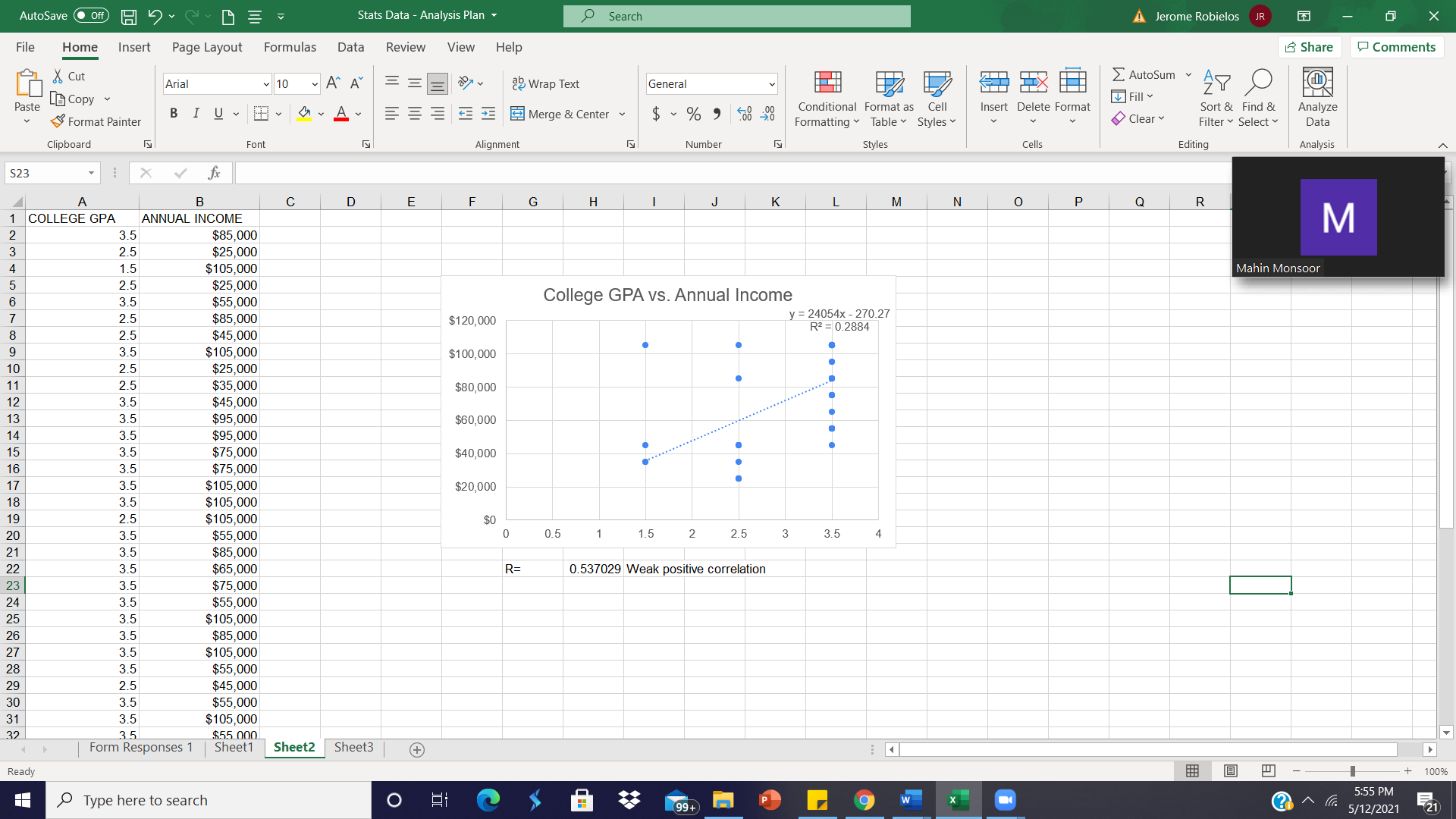 Figure 1. Final College GPA vs. Average Annual Income
Results Part 2
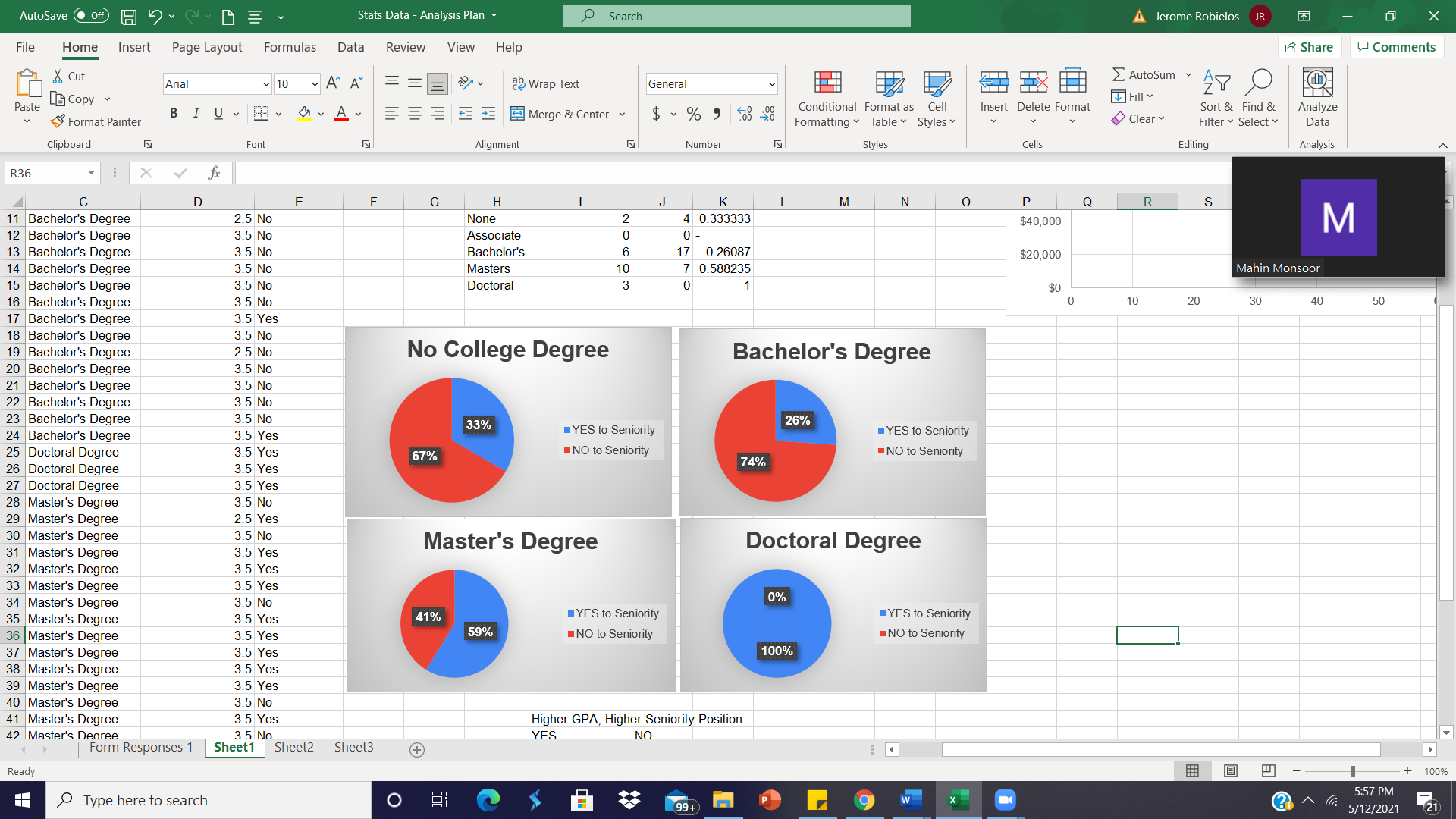 Figure 2. Highest Educational Degree Completion vs. Seniority Position
Results Part 3
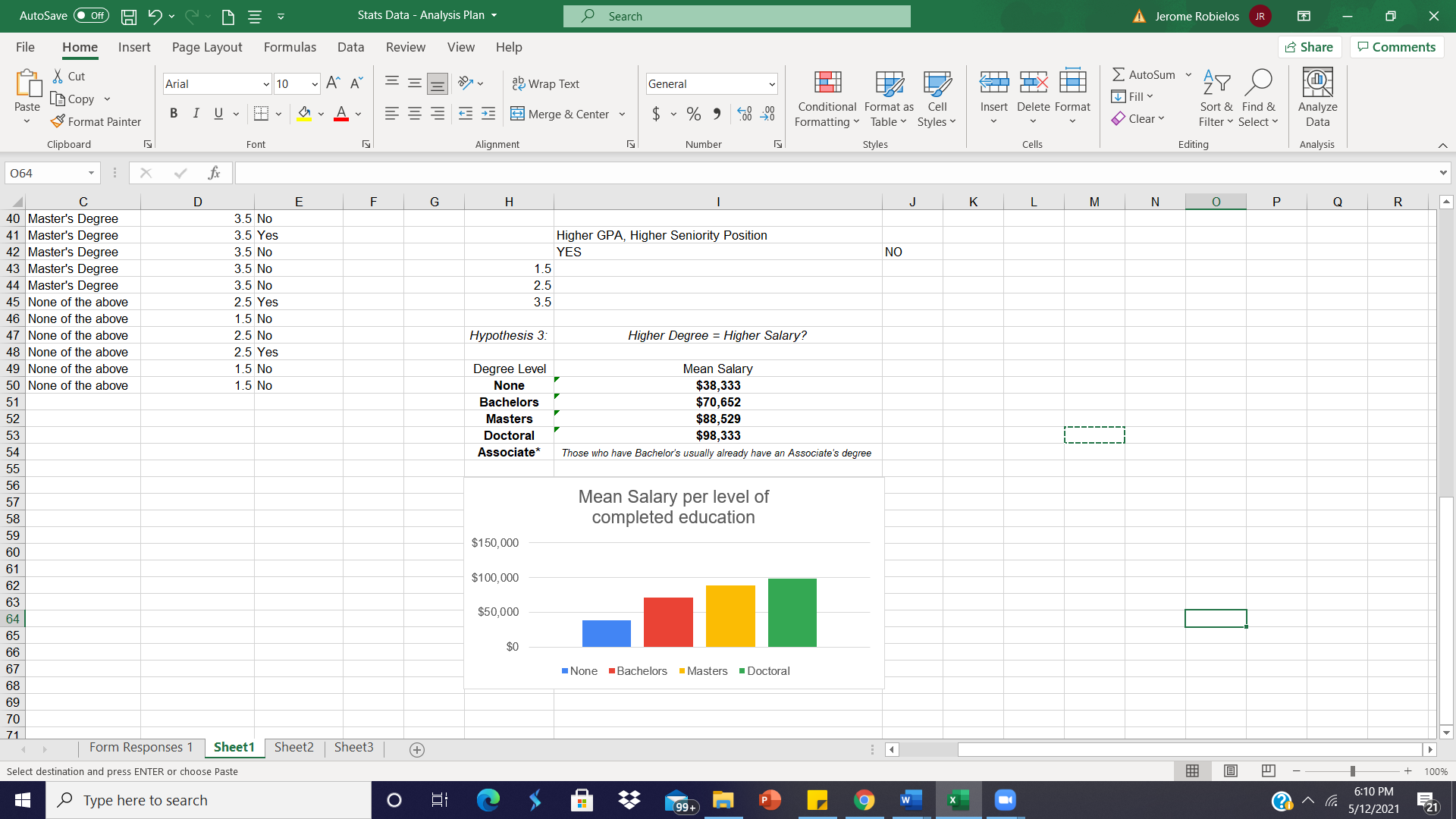 Figure 3. Highest Educational Degree Completion vs. Mean Salary
Conclusions
With the results we received, our hypothesis was proven correct on a very general level.

 But however it wouldn’t be able strongly support our data. The correlation between all the analyses is weak because again we had to manipulate the data and the data was based on range not a specific set point.  

Other factors do play a role in collecting data such as people not answering honestly or people messing around and not taking it seriously.
Implications
Our data proves the GPA and Level of College degree does affect annual income and seniority position on a very general aspect. 

Of course other factors, such as available opportunities, internships and connections do play a role in seniority position and annual income. 

Another big factor that plays a crucial role for annual income is gender. Which we can add next time when doing our google forms. 

However, if we were able to get more specific numbers for annual income and specific GPA then I do believe we would have had a much more stronger correlation for each data set.